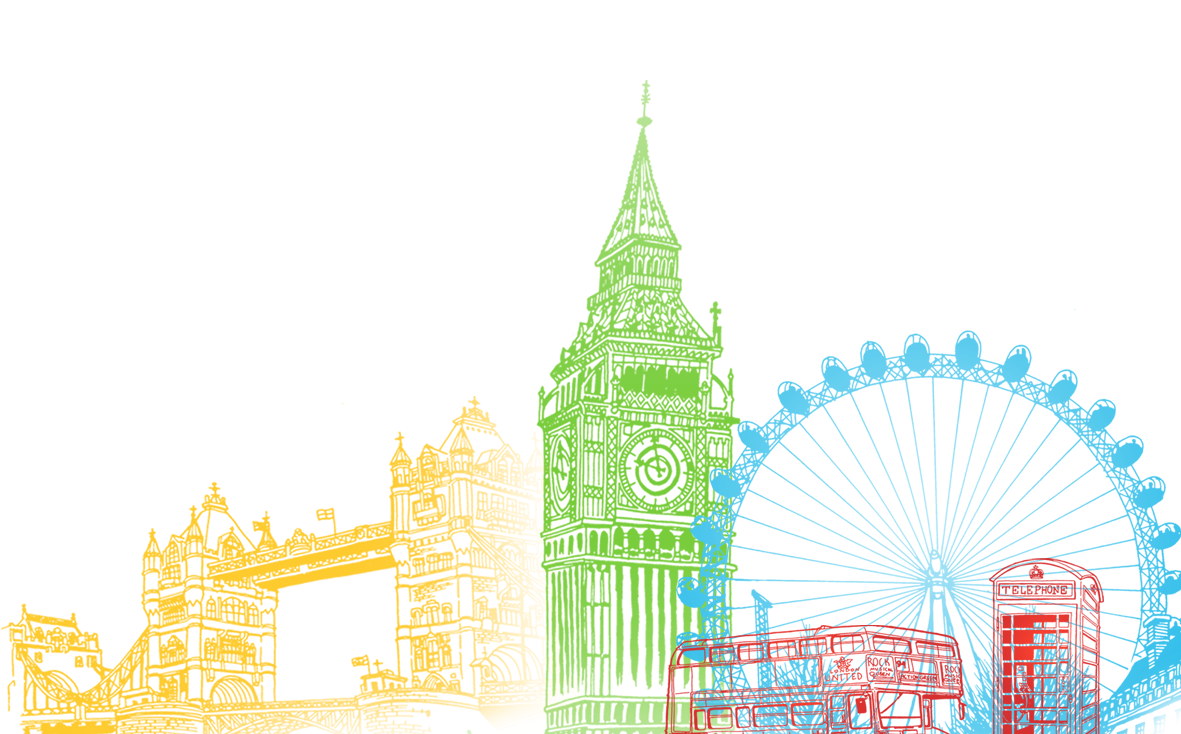 Разговорный клуб английского языка
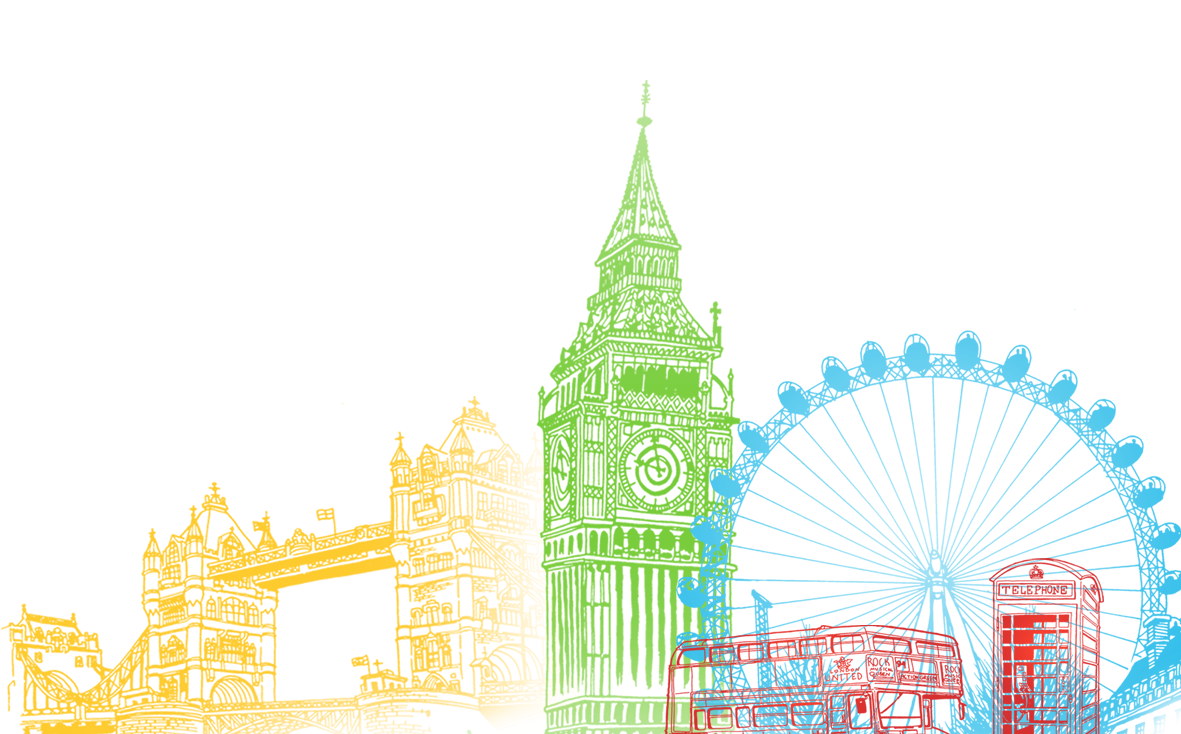 Учебный курс ведет учитель английского языка - Мишина Екатерина Ильинична
Занятия в клубе проходят В естественной и непринужденной языковой среде,
Игровая форма, беседы, дискуссии на английском языке. 
Продолжительность курса 34 занятия в год (1 занятие в неделю)